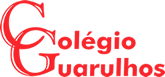 Fast Store
Nome 
Cesar Antônio da Silva Araújo
Sergio Claudino da Silva
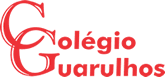 Logotipo do Cliente
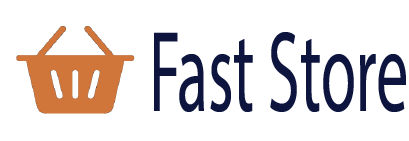